NEURAL VARIATIONAL IDENTIFICATION AND FILTERING
Henning Lange, Mario Bergés, Zico Kolter
Variational Filtering
Dynamical Systems
Variational Filtering
Deep Learning
Statistical Inference
(Expectation Maximization, Variational Inference)
Variational Filtering
Dynamical Systems
This makes it unsupervised
Deep Learning
Statistical Inference
(Expectation Maximization, Variational Inference)
Variational Filtering
This provides the structure
Dynamical Systems
Deep Learning
Statistical Inference
(Expectation Maximization, Variational Inference)
Variational Filtering
Dynamical Systems
This is the optimization engine
Deep Learning
Statistical Inference
(Expectation Maximization, Variational Inference)
Variational Filtering
For statistician:
Expectation Maximization…
… but with a Neural Network that tells us where to look.
Variational Filtering
For ML researcher:
Deep Neural Network…
… that learns to perform posterior inference.
Variational Filtering
For dynamical system guy:
Non-linear Kalman filter…
… that is unbiased* and quite fast to evaluate.
Recap
Monte Carlo Integration



Importance sampling
with
Outline
1. Statistics
Expectation Maximization
Variational Inference

2. Deep Learning
Distributions parameterized by Neural Nets

3. Dynamical Systems
Additional challenges from intractable joint distributions

4. Variance Reduction
Expectation Maximization in one slide
Neal, Radford M., and Geoffrey E. Hinton. "A view of the EM algorithm that justifies incremental, sparse, and other variants." Learning in graphical models.
Example: Non-Intrusive Load Monitoring
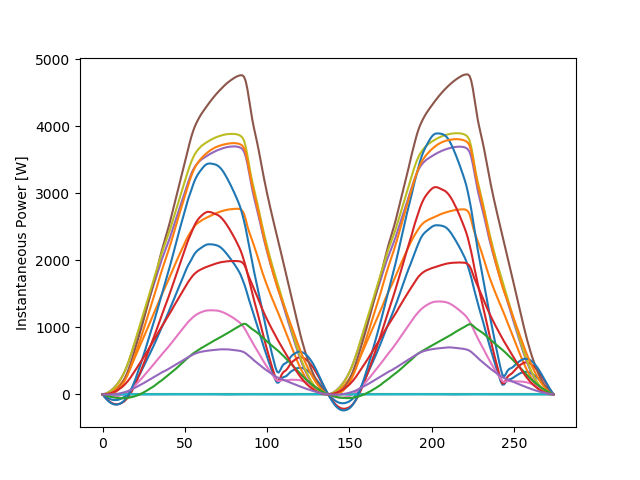 Intractable posterior distributions
Intractable posterior distributions
Variational Inference in two slides
Expectation Maximization:
Variational Inference:
Jordan, M. I., Ghahramani, Z., Jaakkola, T. S., & Saul, L. K. (1999). An introduction to variational methods for graphical models.
Variational Inference in two slides
Variational Inference:
Evidence Lower BOund (ELBO)
Variational Inference in two slides
Variational Inference:
Extract waveforms that best explain data!
Variational Inference in two slides
Variational Inference:
Posterior Inference!
Connection Deep Learning
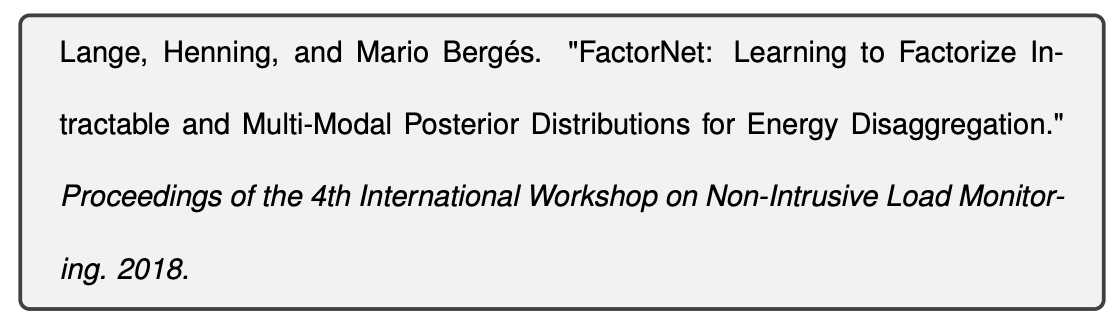 Connection: Dynamical Systems
Appliances evolve over time
The temporal dynamics are important (overfitting)
…
Variational Filtering
Variational Filtering:
Variational Filtering
Variational Filtering:
Intractable Joint distribution
When modeling temporal dependencies, even the joint becomes intractable
Intractable Joint distribution
When modeling temporal dependencies, even the joint becomes intractable
Intractable for two reasons!
Reason 1: Intractable Joint distribution
When modeling temporal dependencies, even the joint becomes intractable
Importance sampling and MC integration!
Reason 1: Intractable Joint distribution
When modeling temporal dependencies, even the joint becomes intractable
Importance sampling and MC integration!
Reason 2: Intractable Joint distribution
When modeling temporal dependencies, even the joint becomes intractable
Importance sampling and MC integration!
Reason 2: Approximating the data likelihood
Importance sampling and MC integration!
Reason 2: Approximating the data likelihood
Putting the pieces together
Putting the pieces together
This is tractable!
Are we done?
VI: Variance
VI: Variance
Unbiased but high variance!
VI: Variance
VI: Variance
VI: Variance Reduction
Variance reduction
Samples are drawn without replacement from Q
This is not a trivial problem!
Variance reduction
Variance reduction
Variational Filtering: algorithmically
Variational Filtering: algorithmically
Variational Filtering: algorithmically
Variational Filtering: algorithmically
Variational Filtering: algorithmically
Variational Filtering: algorithmically
Variational Filtering: algorithmically
compute
Variational Filtering: algorithmically
NVIF: Results
Performance NVIF
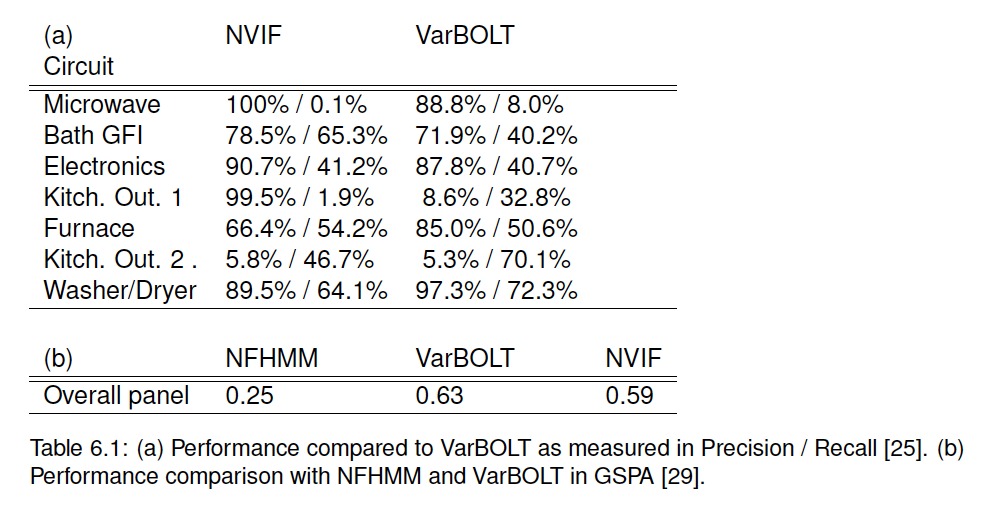